Bahan kuliah IF4020 Kriptografi
Algoritma Elgamal
Oleh: Rinaldi Munir

Program Studi Informatika
Sekolah Teknik Elektro dan Informatika
ITB
1
Pendahuluan
Algoritma Elgamal dibuat oleh Taher Elgamal (1985). Pertama kali dikemukakan di dalam makalah berjudul  "A public key cryptosystem and a signature scheme based on discrete logarithms”
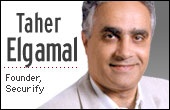 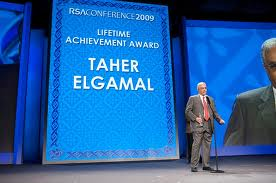 Rinaldi Munir/Teknik Informatika STEI - ITB
2
Keamanan algoritma ini terletak pada sulitnya menghitung logaritma diskrit.

Masalah logaritma diskrit: Jika p adalah bilangan prima dan g dan y adalah sembarang bilangan bulat, carilah x sedemikian sehingga 
			gx  y (mod p)
Rinaldi Munir/Teknik Informatika STEI - ITB
3
Properti algoritma ElGamal:
1.  Bilangan prima, p		(tidak rahasia)
2.  Bilangan acak, g  ( g < p)  	(tidak rahasia)
Bilangan acak, x  (x < p)	(rahasia, kunci privat)
4.  y = gx mod p			(tidak rahasia, kunci publik)
5.  m   (plainteks)			(rahasia)
6.  a dan b  (cipherteks)		(tidak rahasia)
Rinaldi Munir/Teknik Informatika STEI - ITB
4
Prosedur Pembangkitan Kunci
Pilih sembarang bilangan prima p ( p dapat di-share di antara anggota kelompok)
Pilih dua buah bilangan acak, g dan x, dengan syarat g < p dan 1  x  p – 2 
3.    Hitung y = gx mod p.
	
	Hasil dari algoritma ini:
	- Kunci publik: tripel (y, g, p)
	- Kunci privat: pasangan (x, p)
Rinaldi Munir/Teknik Informatika STEI - ITB
5
Prosedur Enkripsi
Susun plainteks menjadi blok-blok m1, m2, …, (nilai setiap blok di dalam selang [0, p – 1].

Pilih bilangan acak k, yang dalam hal ini 1  k  p – 2. 

Setiap blok m dienkripsi dengan rumus
		a = gk mod p	
		b = ykm  mod p	
	Pasangan a dan b adalah cipherteks untuk blok pesan m. Jadi, ukuran cipherteks dua kali ukuran plainteksnya.
Rinaldi Munir/Teknik Informatika STEI - ITB
6
Prosedur Dekripsi
Gunakan kunci privat x untuk menghitung (ax)– 1  = ap – 1 – x  mod p 

Hitung plainteks m dengan persamaan:
		m = b/ax mod p = b(ax)– 1 mod p
Rinaldi Munir/Teknik Informatika STEI - ITB
7
Contoh: Alice membangkitkan kunci publik dan kunci privatnya. Bob  mengengkripsi   pesan dengan menggunakan kunci publik Alice.

Pembangkitan kunci (Oleh Alice)
	Misal p = 2357, g = 2,  dan x = 1751.
	Hitung: y = gx mod p = 21751 mod 2357 = 1185
	Hasil:   Kunci publik: (y = 1185, g = 2, p = 2357) 
		       Kunci privat: (x = 1751, p = 2357).
       Alice memberitahu kunci publik ini kepada Bob

(b) Enkripsi (Oleh Bob)
	Misalkan pesan m = 2035 (nilai m masih berada di dalam selang [0, 2357 – 1]).
 	Bob memilih bilangan acak k = 1520  (nilai k berada di dalam selang [0, 2357 – 1]).
Rinaldi Munir/Teknik Informatika STEI - ITB
8
Bob menghitung 
		a = gk mod p = 21520 mod 2357 = 1430
		b = ykm  mod p = 11851520  2035 mod 2357 = 697
 
	Jadi, cipherteks yang dihasilkan adalah (1430, 697). 
	Bob mengirim cipherteks ini kepada Alice.
 
(c) Dekripsi (Oleh Alice)
	  Alice menghitung:
	 	1/ax = (ax)–1  = ap – 1 – x  mod p  = 1430605 mod 2357 = 872
 		m = b/ax mod p  = 697  872 mod 2357 = 2035
     Alice mendapatkan kembali plainteks m = 2035 yang dikirim oleh Bob.
Rinaldi Munir/Teknik Informatika STEI - ITB
9